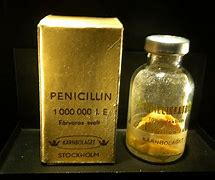 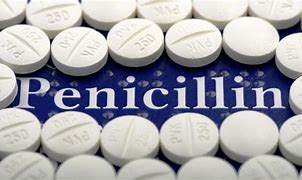 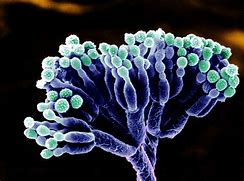 Penicillin(Antibacterial)By: shatyra cookWestern International High SchoolMay 26, 2022
Who discovered the drug
A microbiologist named Alexander Fleming returned from a holiday to find mold growing on a petri dish of staphylococcus bacteria
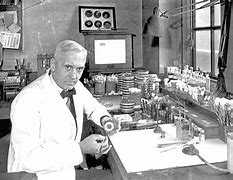 When was the drug first introduced
Penicillin was introduced in 1928 at St. Mary's Hospital in London this discovery led to the introduction of antibiotics that greatly reduced the number of death from infection
1943, consortium of companies
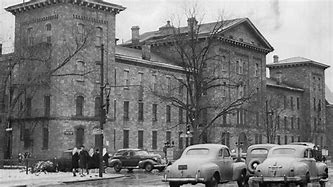 When did it become a therapeutic medicine
Penicillin became a therapeutic drug in the 1940s which began the era of antibiotics has been recognized as one of the greatest advances in therapeutic medicine
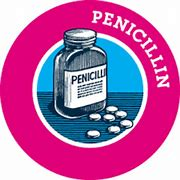 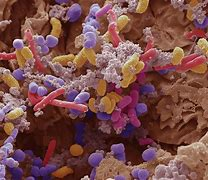 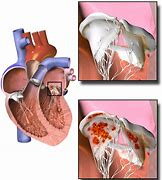 Which diseases this dug treats? What causes the disease in the body?
Pneumonia
Syphilis
Endocarditis
Scalet fever
Ear, skin, gum, mouth tooth and throat infections

The thing the causes diseasing in the body is bacteria infections
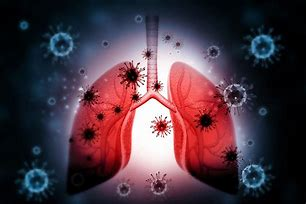 How does the drug work in the body to cure disease
Penicillin work by bursting the cell wall of the bacteria. Drugs in the penicillin class work by indirectly bursting bacterial cells walls. They do this by acting directly on peptidoglycans which play an essential structural role in bacterial cells
Mechanism of a therapeutic medicine
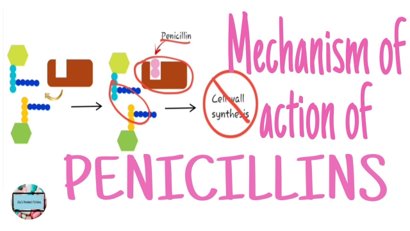 Click to add text
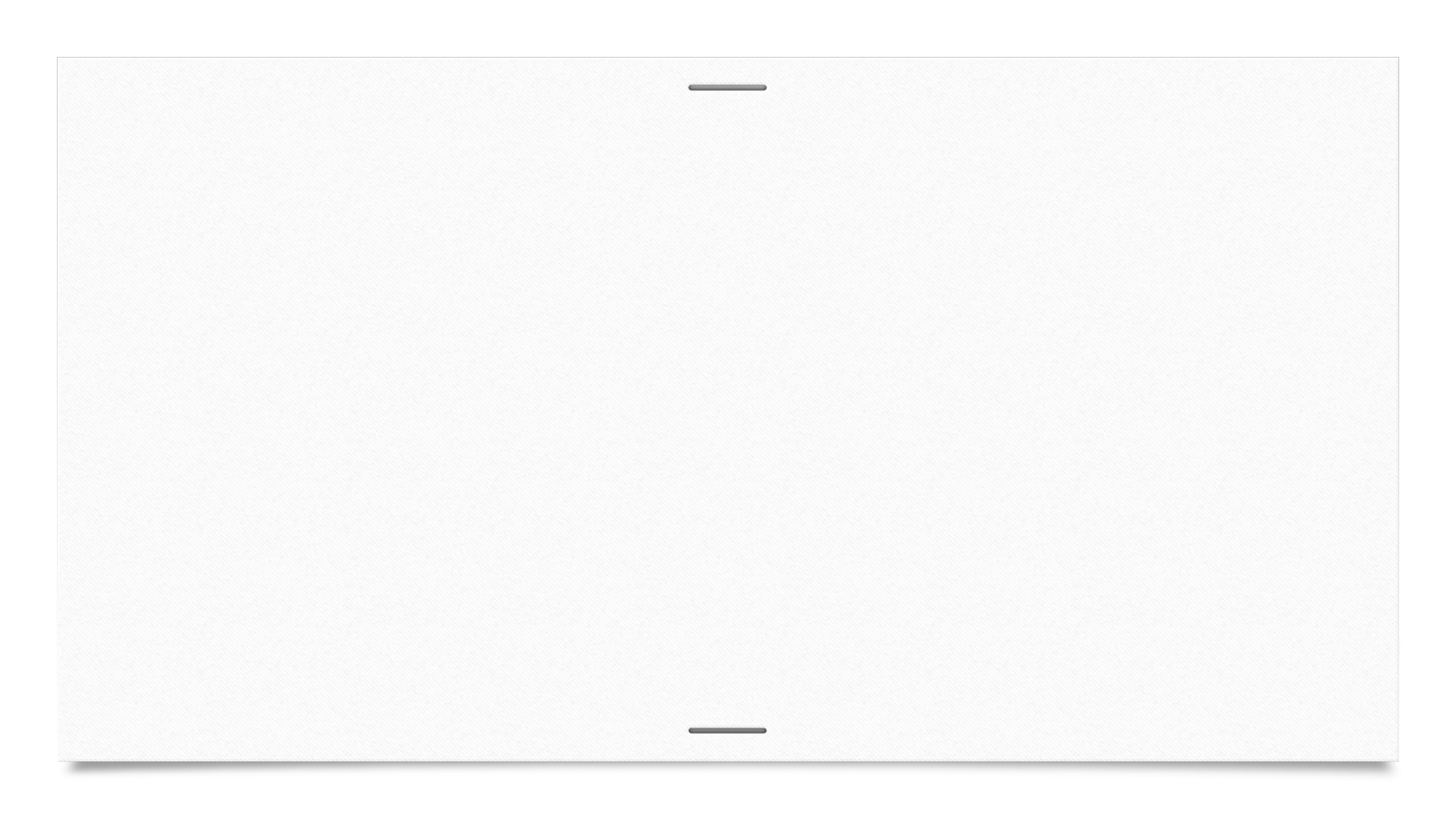 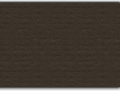 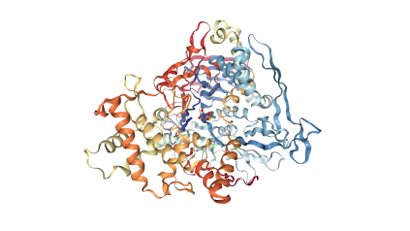 Penicillin Mechanism. Penicillin kills bacteria through binding of the beta-lactam ring to DD-transpeptidase, inhibiting its cross-linking activity and preventing new cell wall formation. Without a cell wall, a bacterial cell is vulnerable to outside water and molecular pressures, and quickly dies.
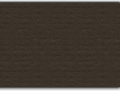 Is the drug very effective in the treatment of the disease?
Yes, penicillin was hailed as a " miracle drug" that could save lives and effectively treat a variety of infections diseases
How does the drug cause undesired side effects?
Nausea
Vomiting
Distress
Headache
Diarrhea
Black hairy tongue 
Skin eruptions
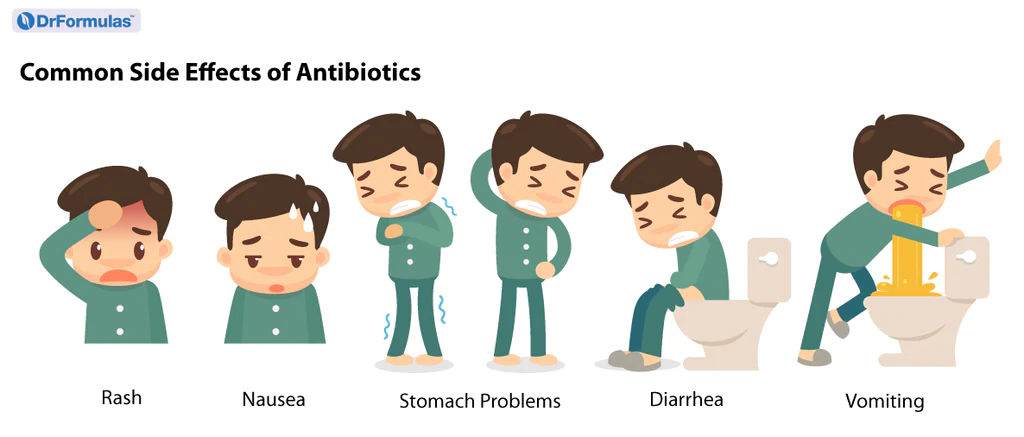 Is this drug expensive
Prices for popular penicillin antibiotics: Amoxicillin is an inexpensive drug used to treat certain kinds of bacterial infections 
$ 46 million per year
Name an other names
( 2S,5R,6R)-3,3-Dimethyl-7-oxo-6-[(phenylacetyl)amino]-4-thia-1-azabicyclo[3.2.0]heptane-2-carboxylic acid
Penicillin G
Benzylpenicillinic acid 
CAS registery: 61-33-6
Chemical formula and structure
C16H18N2O4S
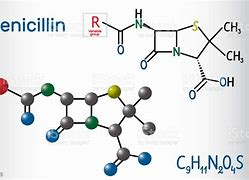 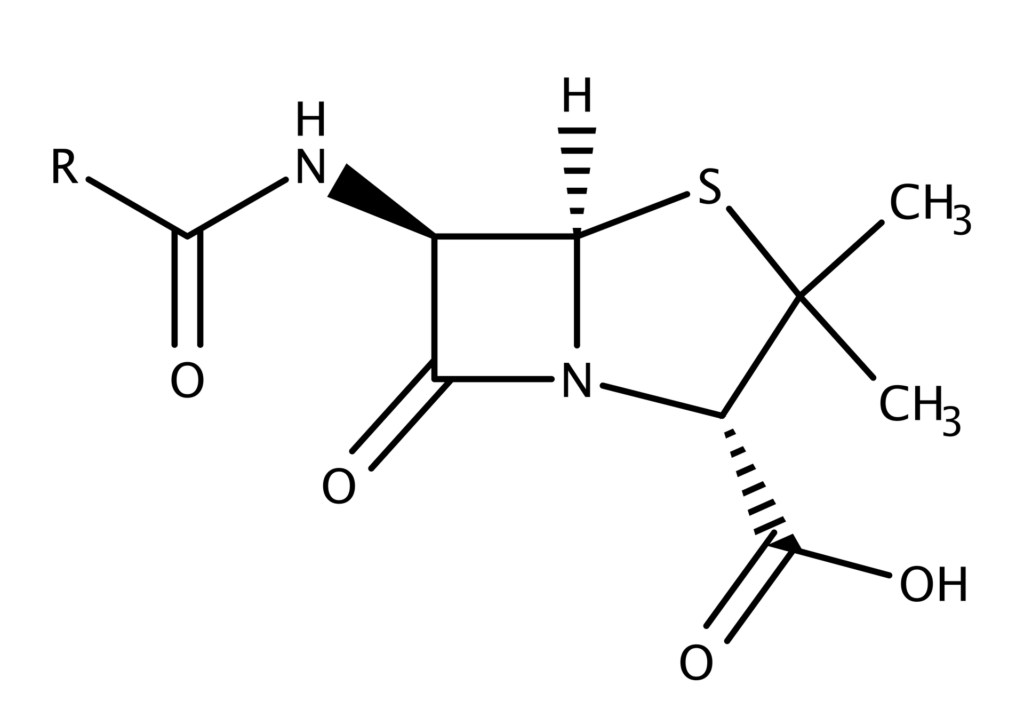 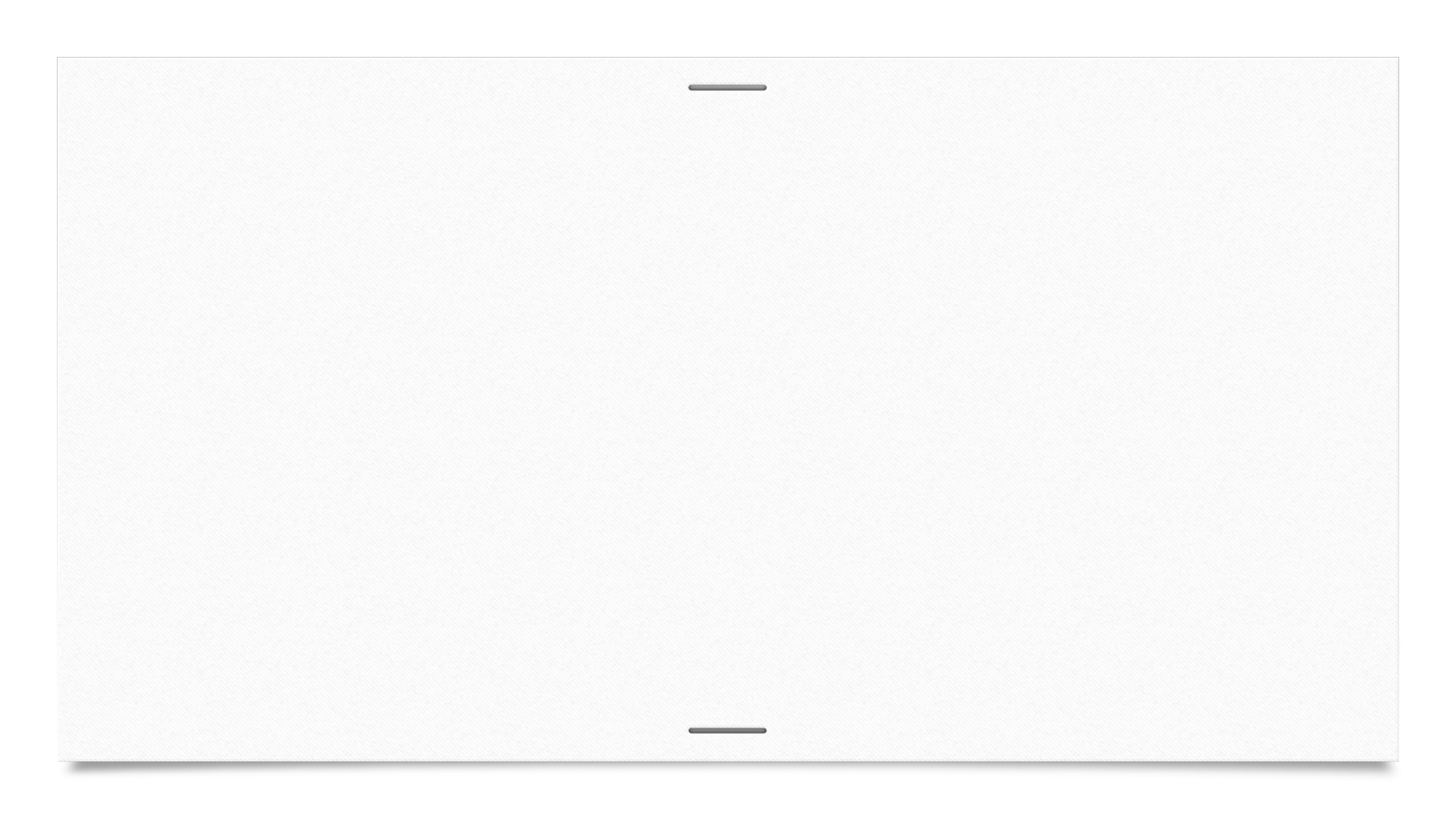 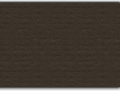 Synthesis of penicillin
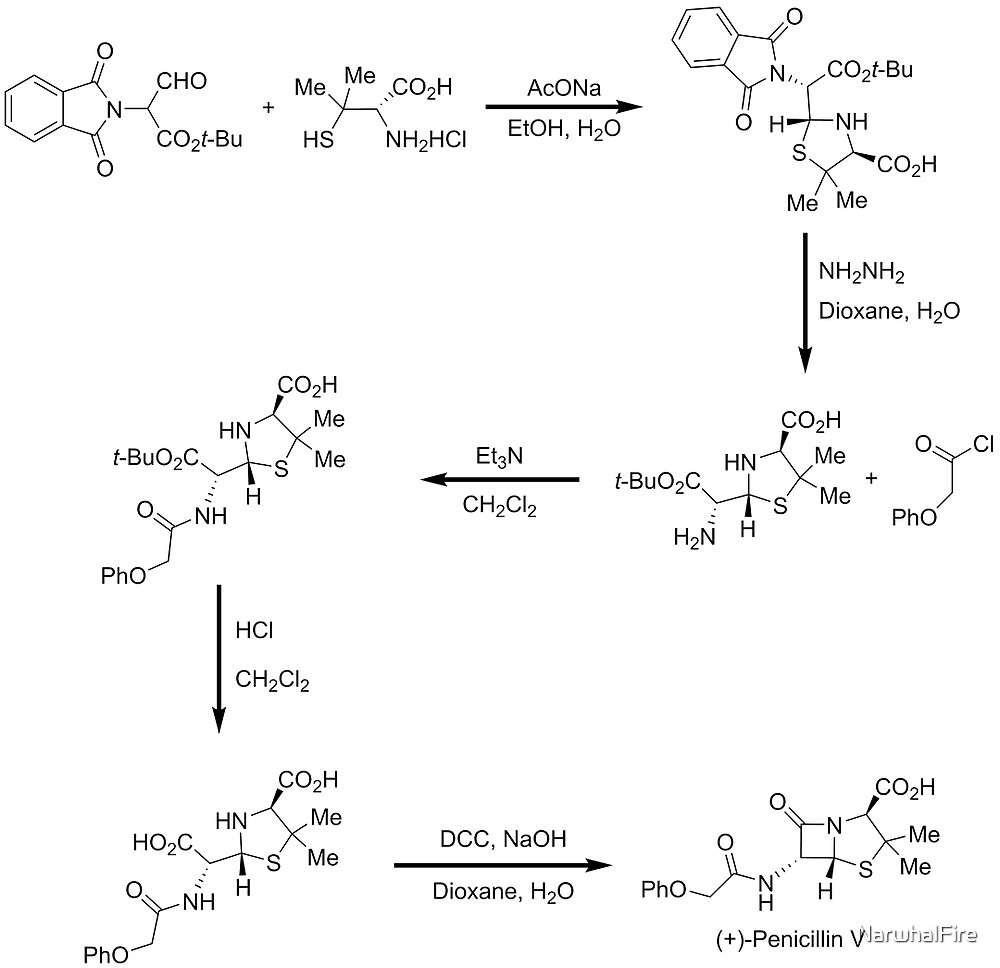 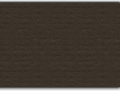 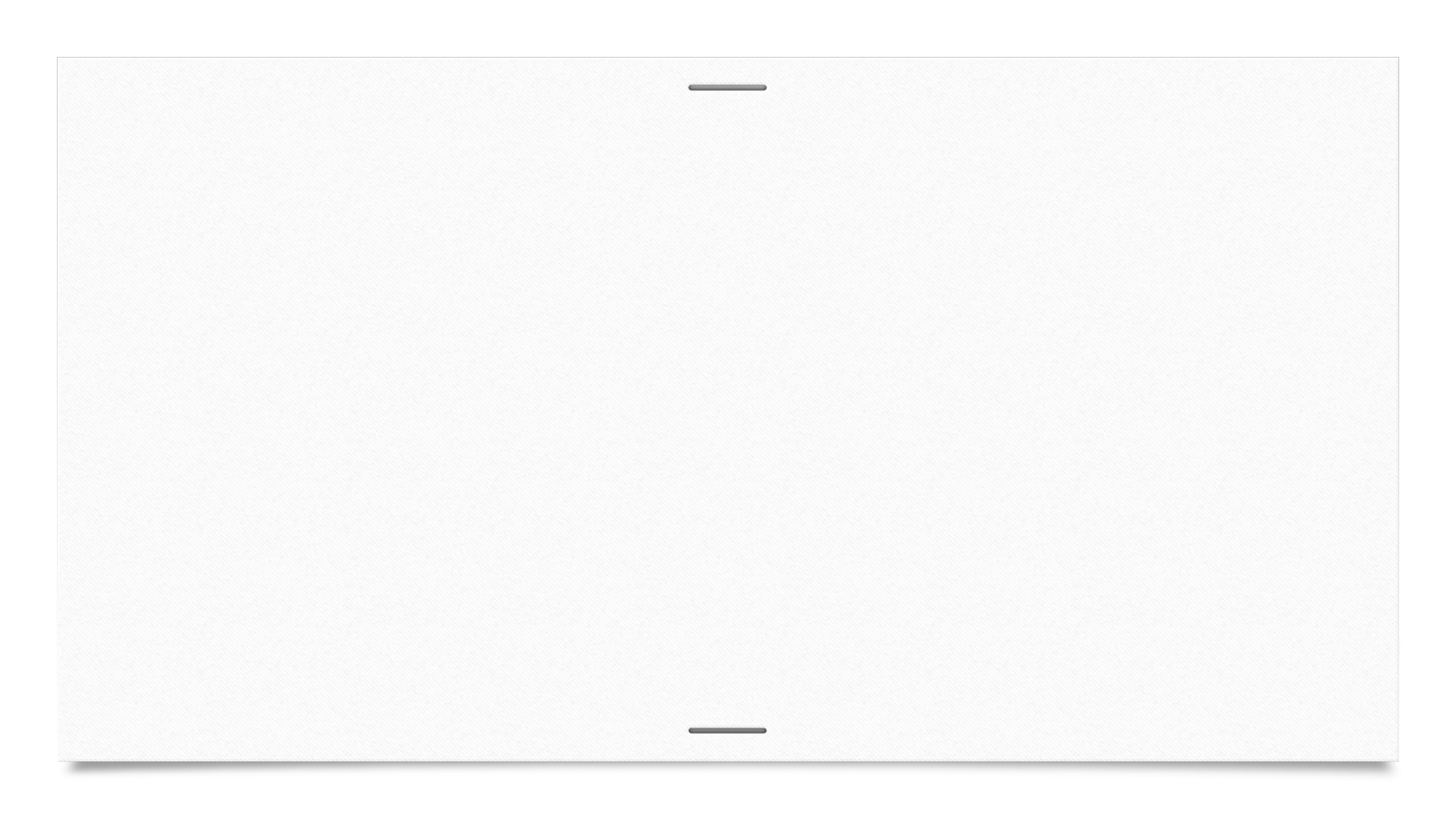 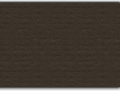 Pharmacophore
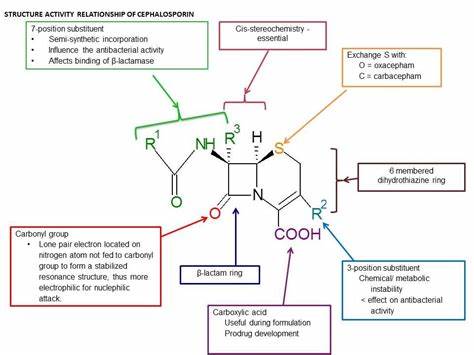 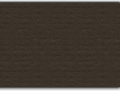 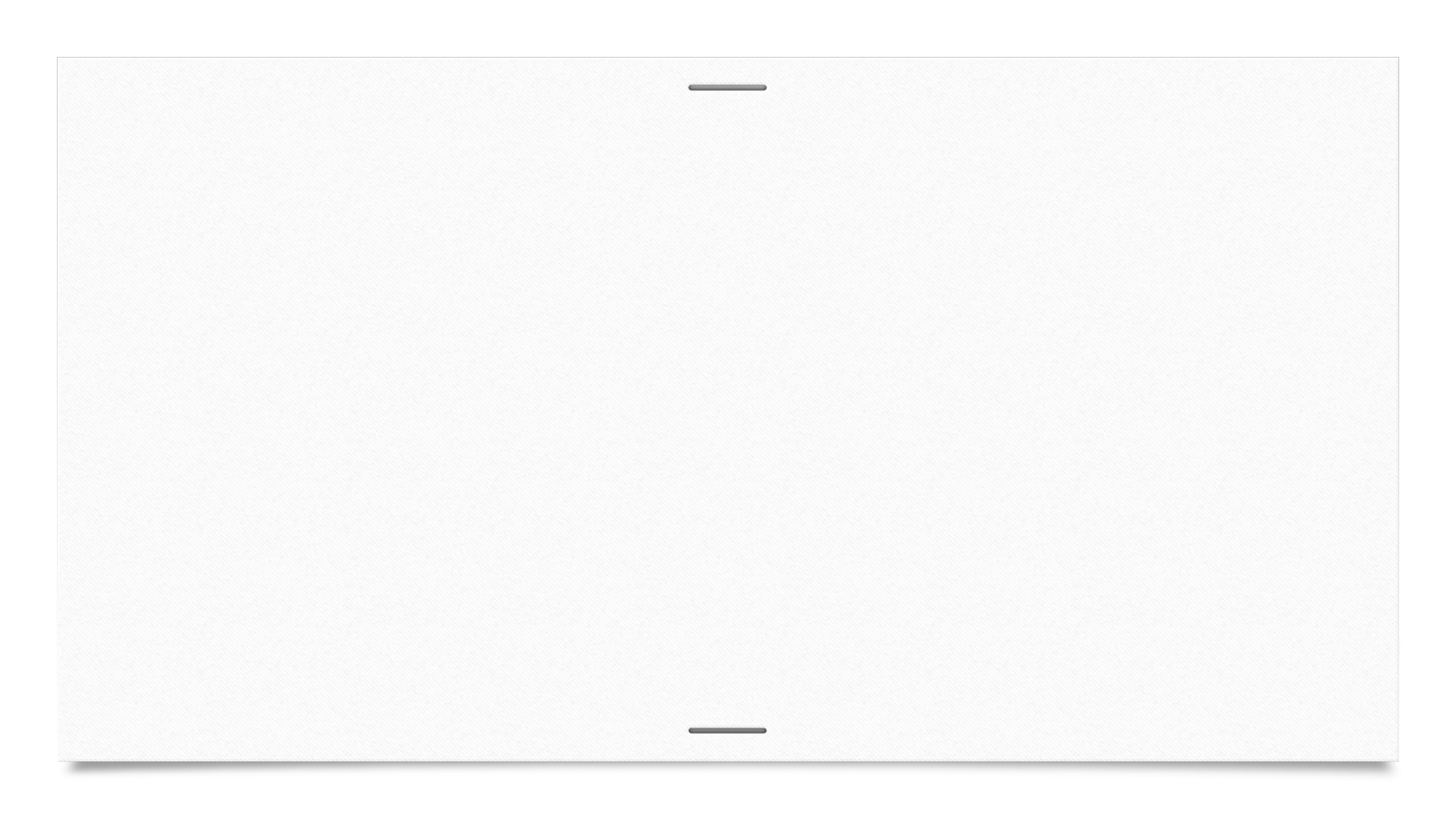 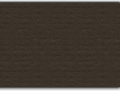 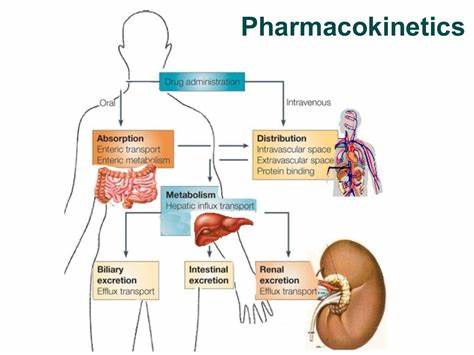 Pharmacokinetics
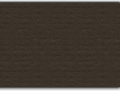 Interesting information
Did you know that when penicillin was being developed during World War ll, the British researchers rubbed penicillin mold spores into their clothing in case they had to destroy their research to keep it from the Germans
https://www.bing.com/ck/a?!&&p=dc83b5105c114b8d710de4f5affcfbe5ff7f5cc5957506deb5efcadb5a4e7bc3JmltdHM9MTY1MzU3NzkzMyZpZ3VpZD0zMDhiYjM1Ni1lYjI5LTRlNmQtYTcyNC0xZGQ1NWVjOTdmOGImaW5zaWQ9NTQxNA&ptn=3&fclid=3843e918-dd06-11ec-939a-12329d9e432b&u=a1aHR0cHM6Ly93d3cubWQtaGVhbHRoLmNvbS9QZW5pY2lsbGluLVNpZGUtRWZmZWN0cy5odG1sIzp-OnRleHQ9UGVuaWNpbGxpbiUyMFNpZGUlMjBFZmZlY3RzJTIwMSUyMFNvbWUlMjBvZiUyMHRoZSUyMG1vc3QscHJvdmlkZXIlMjB0byUyMGZpZ3VyZSUyMHRoZSUyMGJlc3QlMjB3YXlzJTIwdG8lMjA&ntb=1

https://www.bing.com/ck/a?!&&p=ae9fd33d5d9c38ba90705d467afc33a9f7c1af252fd416dbabdda8071a09cd45JmltdHM9MTY1MzU3ODI4MCZpZ3VpZD1kNGFkYzQ3Mi1mOTRhLTQxNzgtYWMzNy1mYWMxMTFmZTMxYjkmaW5zaWQ9NTQyNA&ptn=3&fclid=0796c8da-dd07-11ec-a687-ff6d667cb123&u=a1aHR0cHM6Ly93d3cubGl2ZXNjaWVuY2UuY29tLzY1NTk4LXBlbmljaWxsaW4uaHRtbCM6fjp0ZXh0PVBlbmljaWxsaW4lMjBwcmV2ZW50cyUyMHRoZSUyMGJhY3RlcmlhJTIwZnJvbSUyMHN5bnRoZXNpemluZyUyMHBlcHRpZG9nbHljYW4lMkMlMjBhLGElMjBwZXJzb24lMjB0byUyMHJlY292ZXIlMjBmcm9tJTIwYSUyMGJhY3RlcmlhbCUyMGluZmVjdGlvbi4&ntb=1

http://pubsapp.acs.org/cen/index.html

Thes rest of the information is on google
Resources